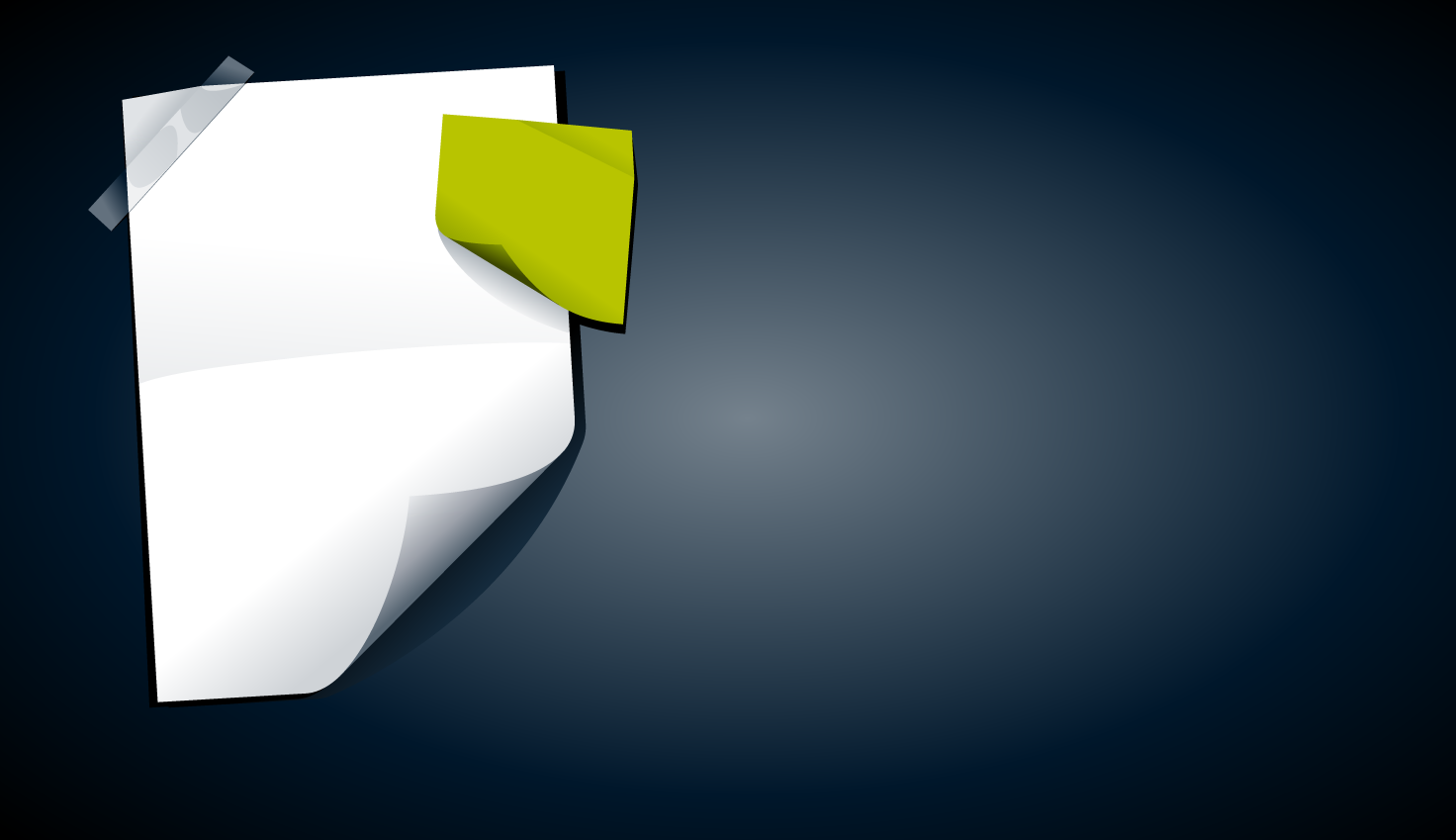 小小的便签
不一样的感觉
单击此处添加标题
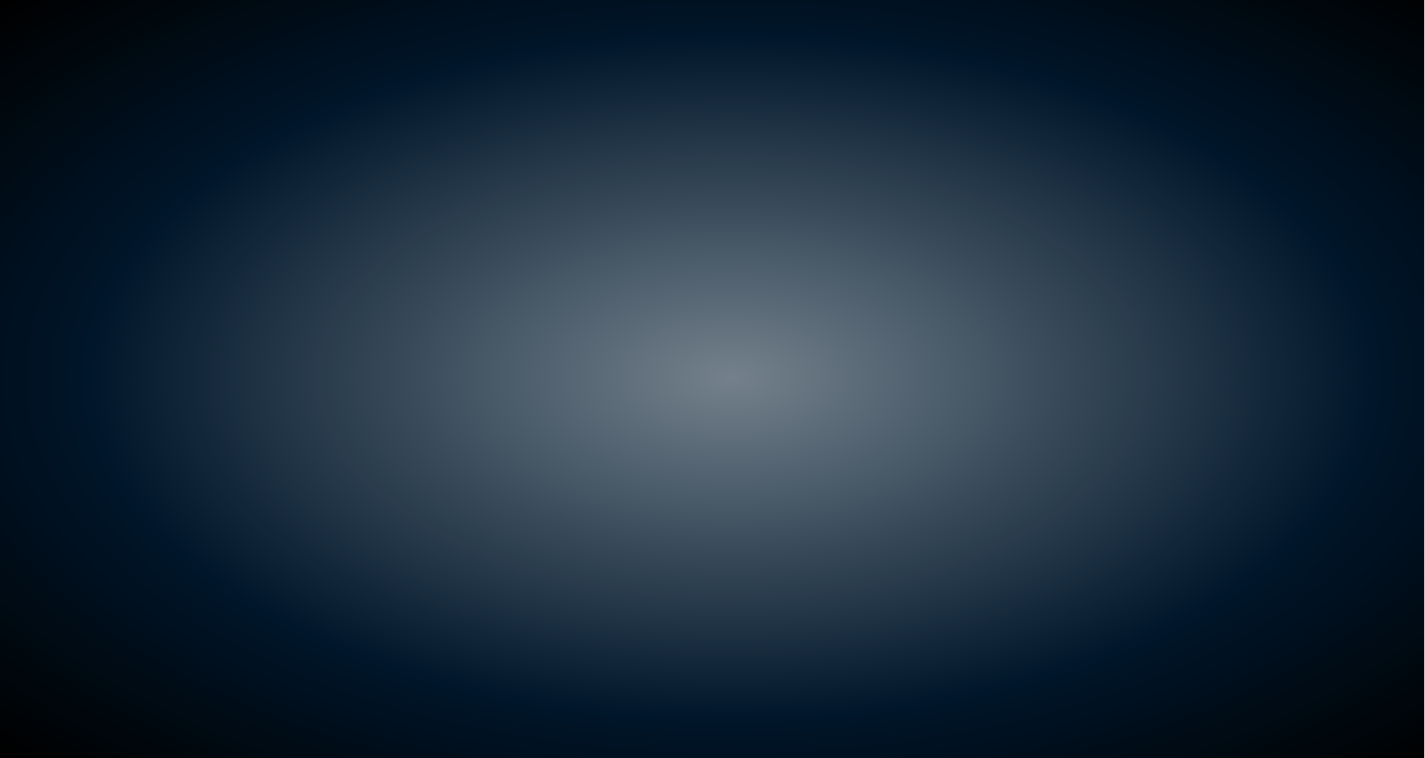 单击此处添加标题
单击此处添加标题
单击此处添加标题
单击此处添加标题
目 录
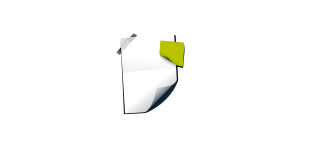 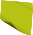 添加标题
便签【汉语拼音】：biàn qiān 　　
一种小型的便于携带的纸,有的一面有黏性,多是黄色的,现在为了迎合年轻人的喜好，也出现了其他鲜艳的颜色，,用来随时记下一些内容,如写便条,电话号码等.
添加标题
文本
文本
文本
文本
文本
文本
文本
文本
添加文本
添加文本
添加文本
添加文本
点击添加标题
点击添加标题
点击添加标题
添加标题
点击添加文本
点击添加文本
点击添加文本
点击添加文本
点击添加文本
点击添加文本
添加标题
添加文本
添加文本
添加文本
添加文本
添加文本
添加文本
添加标题
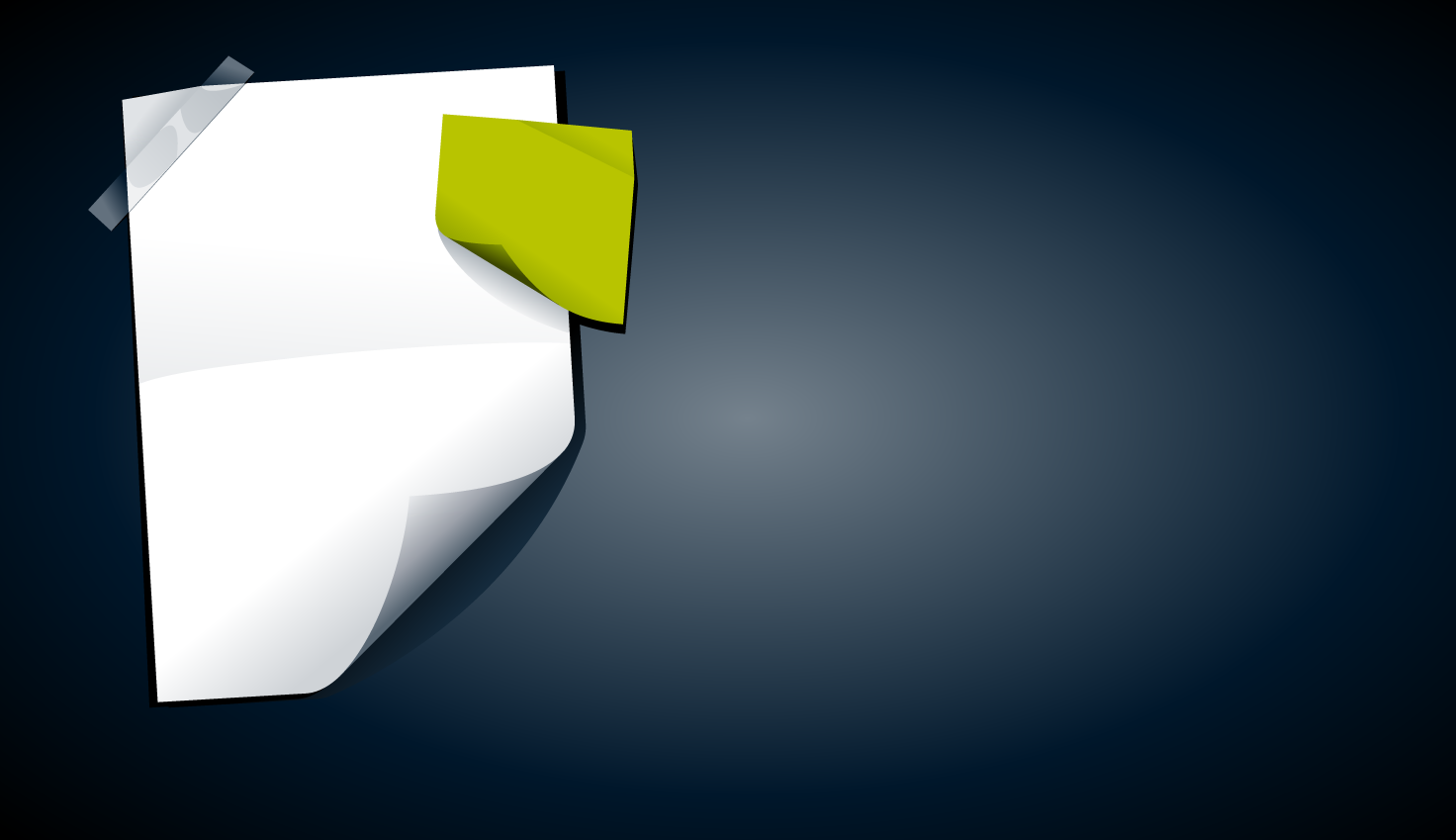 小小的便签
不一样的感觉
谢谢